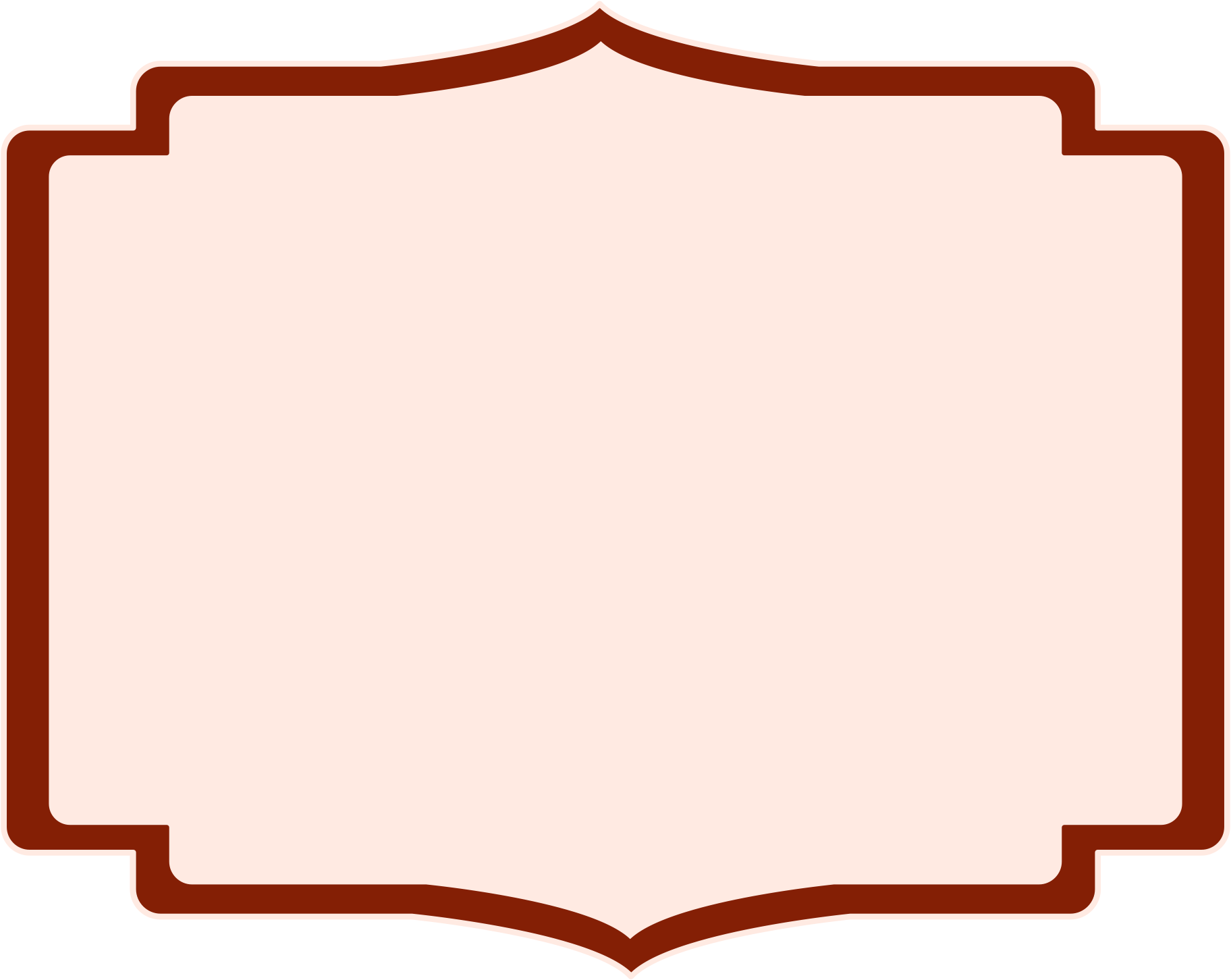 Art Nouveau Style Agency
Marketing Presentation
Agenda
O1
O2
O3
Agenda 01
Agenda 02
Agenda 03
Lorem ipsum dolor sit amet, consectetur adipiscing elit, sed do eiusmod tempor.
Lorem ipsum dolor sit amet, consectetur adipiscing elit, sed do eiusmod tempor.
Lorem ipsum dolor sit amet, consectetur adipiscing elit, sed do eiusmod tempor.
O1
O2
O3
O4
O5
Add agenda here
Add agenda here
Add agenda here
Add agenda here
Add agenda here
Contents
O1
O2
O3
O4
Agenda 01
Agenda 02
Agenda 03
Agenda 04
Elaborate on what you want to discuss.
Elaborate on what you want to discuss.
Elaborate on what you want to discuss.
Elaborate on what you want to discuss.
Timeline
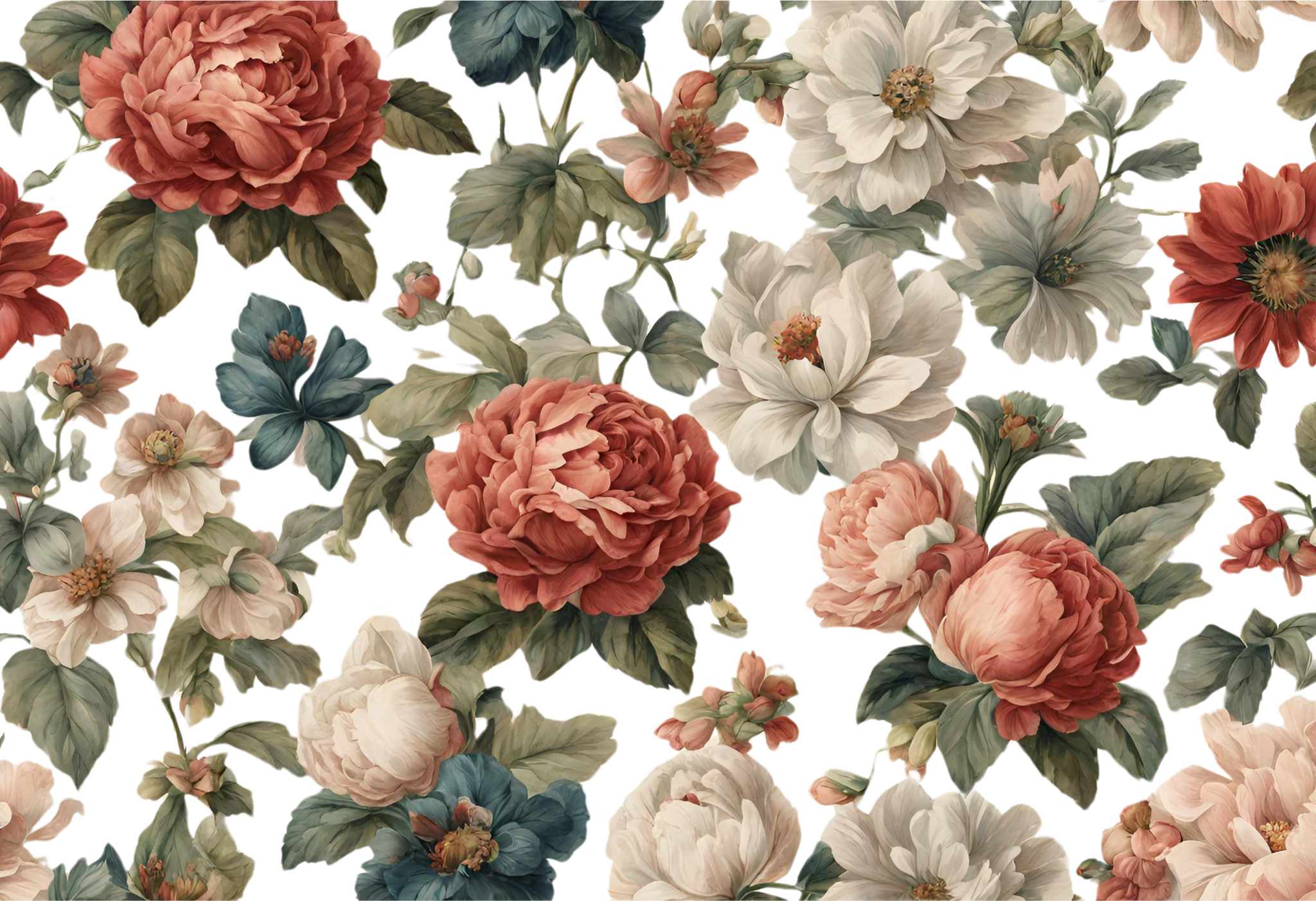 Lorem ipsum dolor sit amet, consectetur adipiscing elit, sed do eiusmod tempor incididunt ut labore et dolore magna aliqua. Non enim praesent elementum facilisis leo vel.
About us
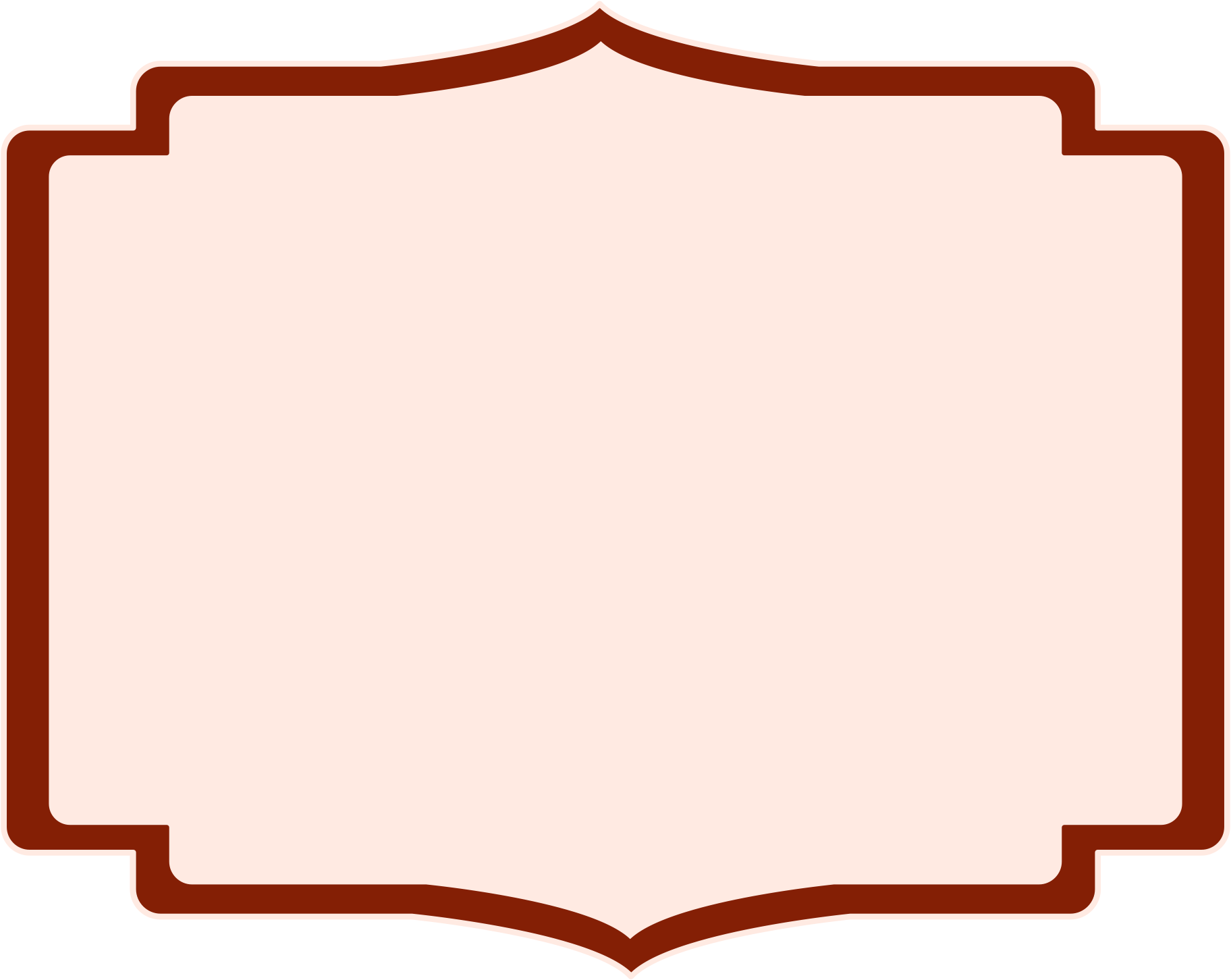 O1
Add Section here
Lorem ipsum daolor sit amet, consectetur adipiscing elit, sed do eiusmod tempor incididunt.
What we do?
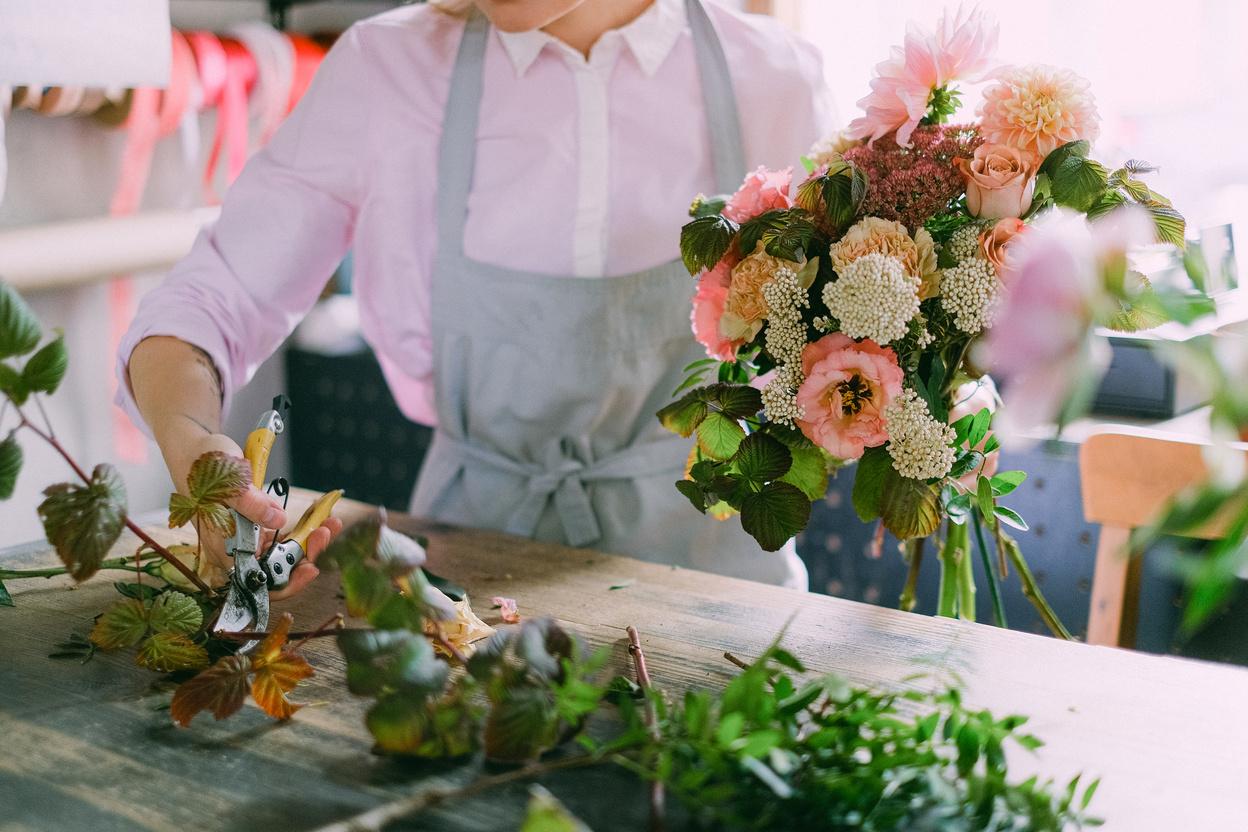 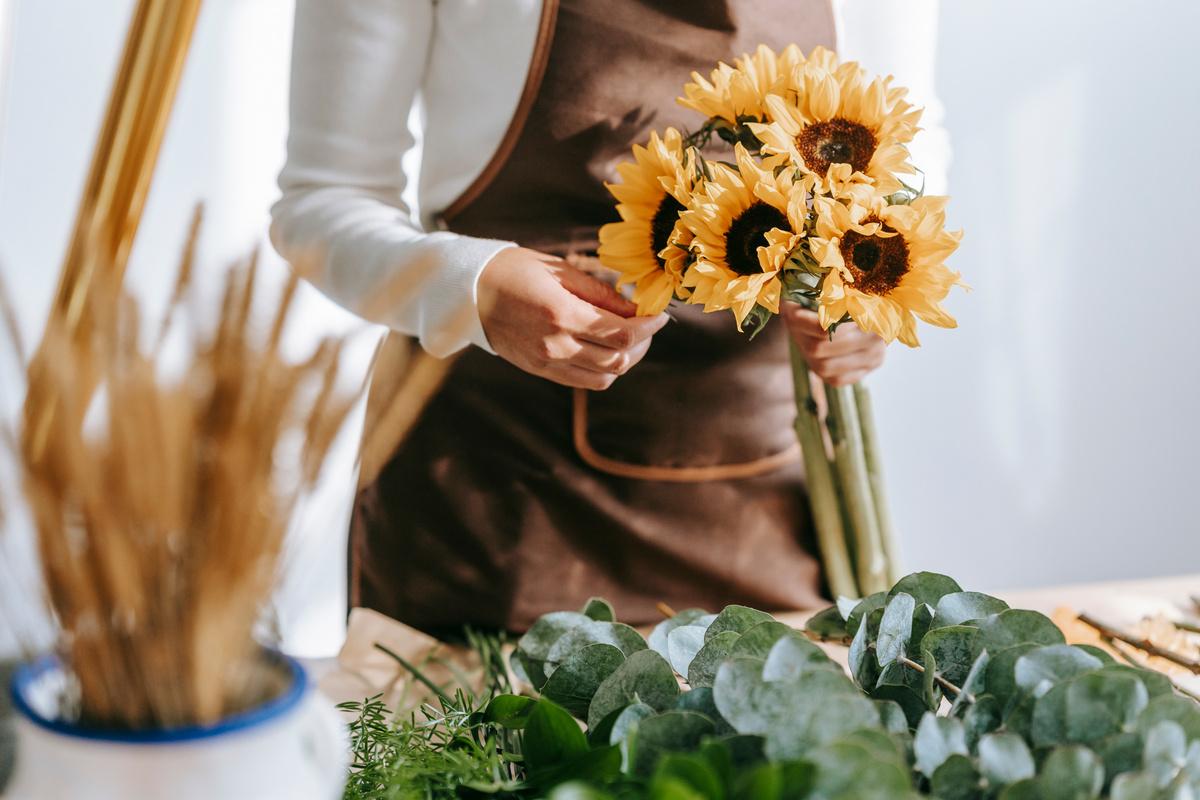 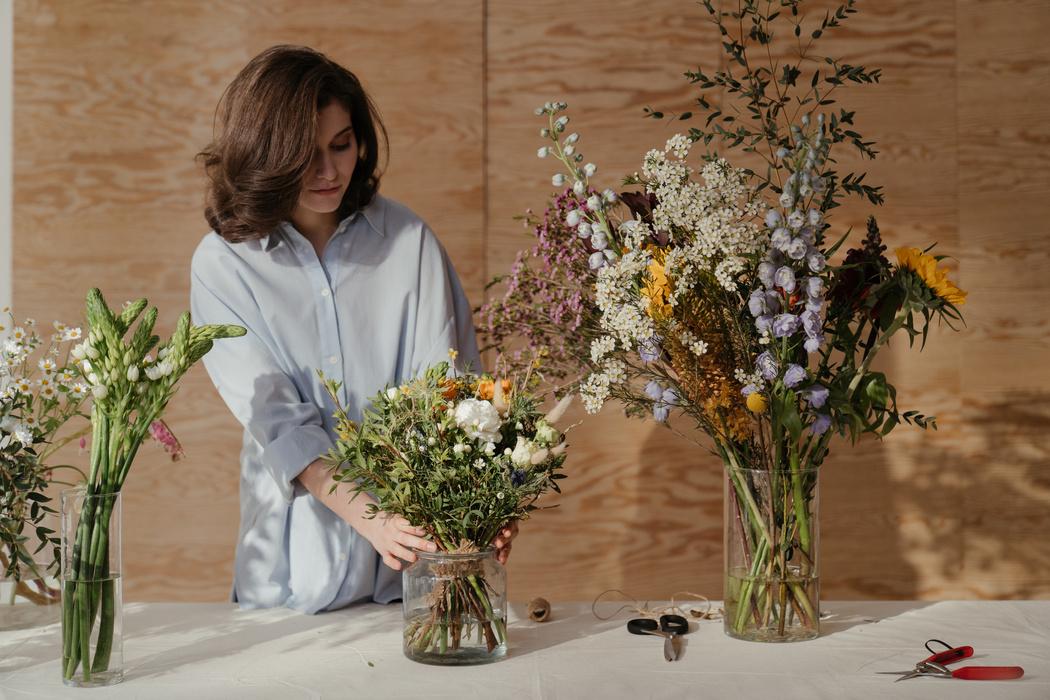 Agenda 01
Agenda 02
Agenda 03
Lorem ipsum dolor sit amet, consectetur adipiscing elit, sed do eiusmod tempor.
Lorem ipsum dolor sit amet, consectetur adipiscing elit, sed do eiusmod tempor.
Lorem ipsum dolor sit amet, consectetur adipiscing elit, sed do eiusmod tempor.
Strengths
Weaknesses
Elaborate on what you want to discuss.
Elaborate on what you want to discuss.
Swot Analysis
Opportunities
Threats
Elaborate on what you want to discuss.
Elaborate on what you want to discuss.
Services
Point 01
Point 02
Point 03
Lorem ipsum dolor sit amet, consectetur adipiscing elit, sed do eiusmod tempor.
Lorem ipsum dolor sit amet, consectetur adipiscing elit, sed do eiusmod tempor.
Lorem ipsum dolor sit amet, consectetur adipiscing elit, sed do eiusmod tempor.
Point 04
Point 05
Point 06
Lorem ipsum dolor sit amet, consectetur adipiscing elit, sed do eiusmod tempor.
Lorem ipsum dolor sit amet, consectetur adipiscing elit, sed do eiusmod tempor.
Lorem ipsum dolor sit amet, consectetur adipiscing elit, sed do eiusmod tempor.
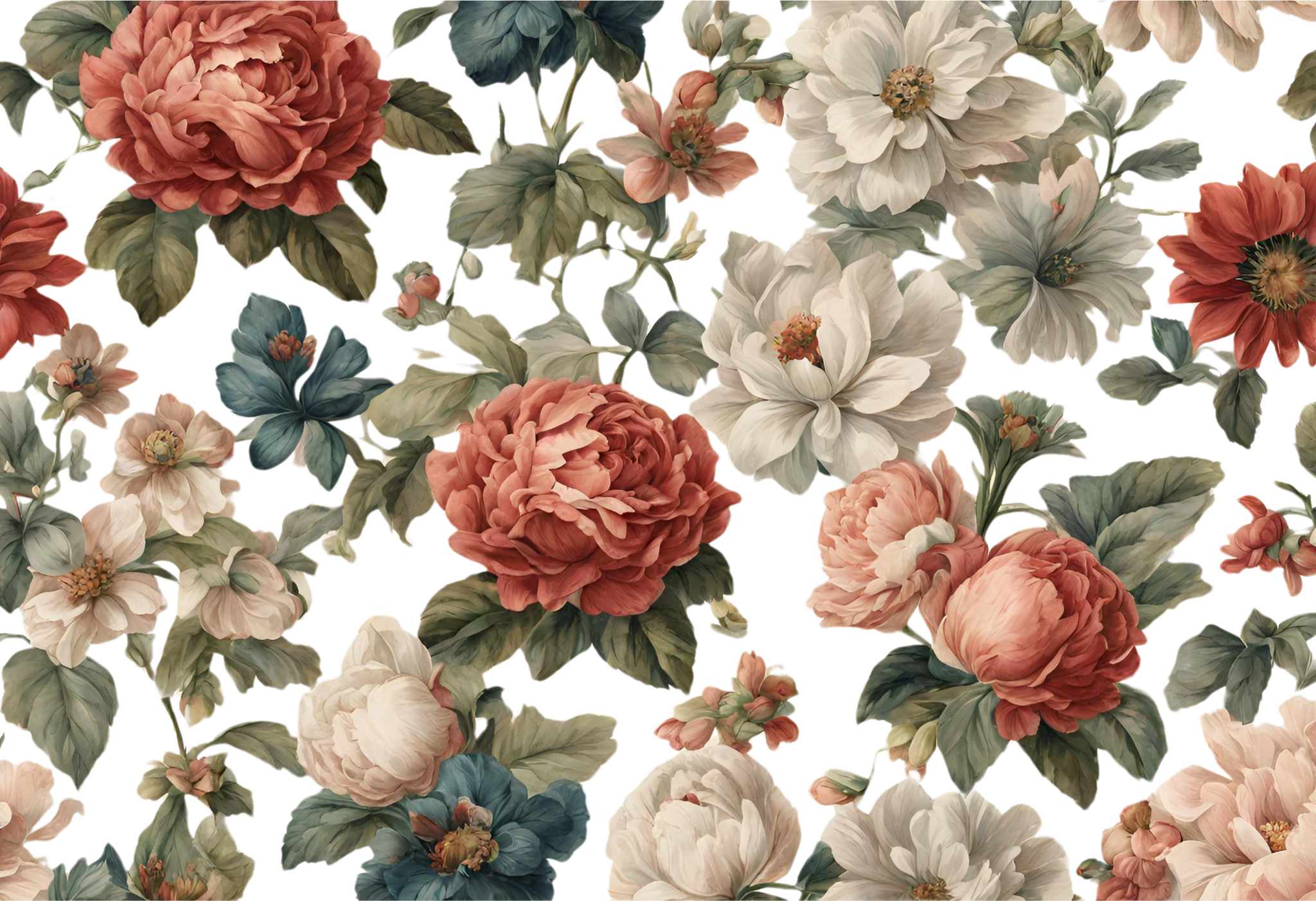 150,000
15,000
Statistic here
Statistic here
Lorem ipsum dolor sit amet, consectetur adipiscing elit, sed do eiusmod tempor.
Lorem ipsum dolor sit amet, consectetur adipiscing elit, sed do eiusmod tempor.
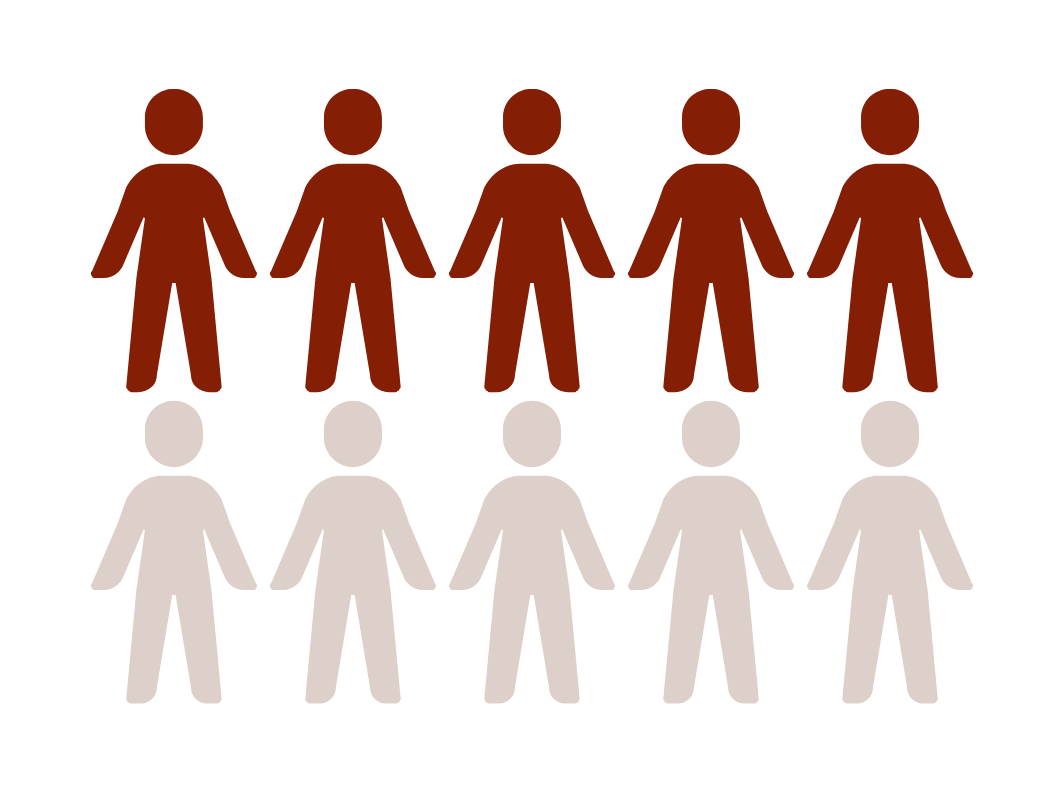 Title Here
Lorem ipsum dolor sit amet, consectetur adipiscing elit, sed do eiusmod tempor.
50%
Lorem ipsum dolor sit amet, consectetur adipiscing elit, sed do eiusmod tempor.
Add Chart Here
150,000
50,000
1,000
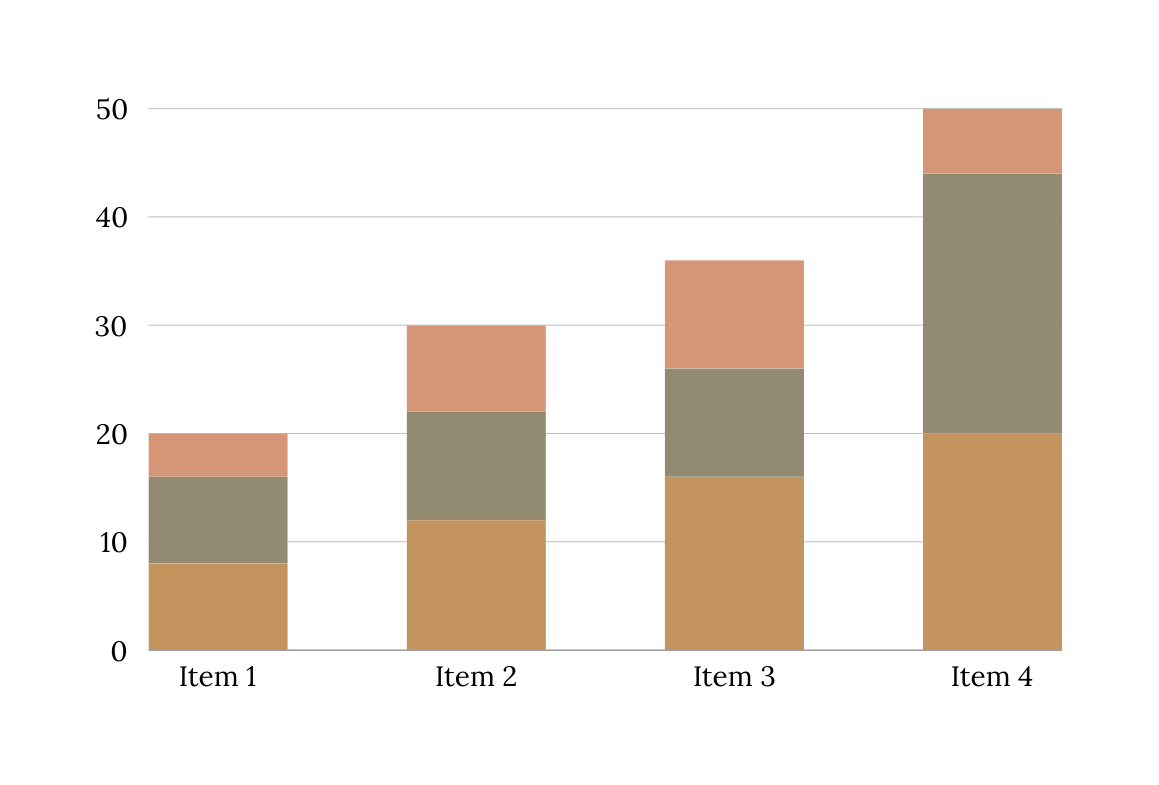 Statistic here
Statistic here
Statistic here
Lorem ipsum dolor sit amet, consectetur adipiscing elit, sed do eiusmod tempor.
Lorem ipsum dolor sit amet, consectetur adipiscing elit, sed do eiusmod tempor.
Vision
Mission
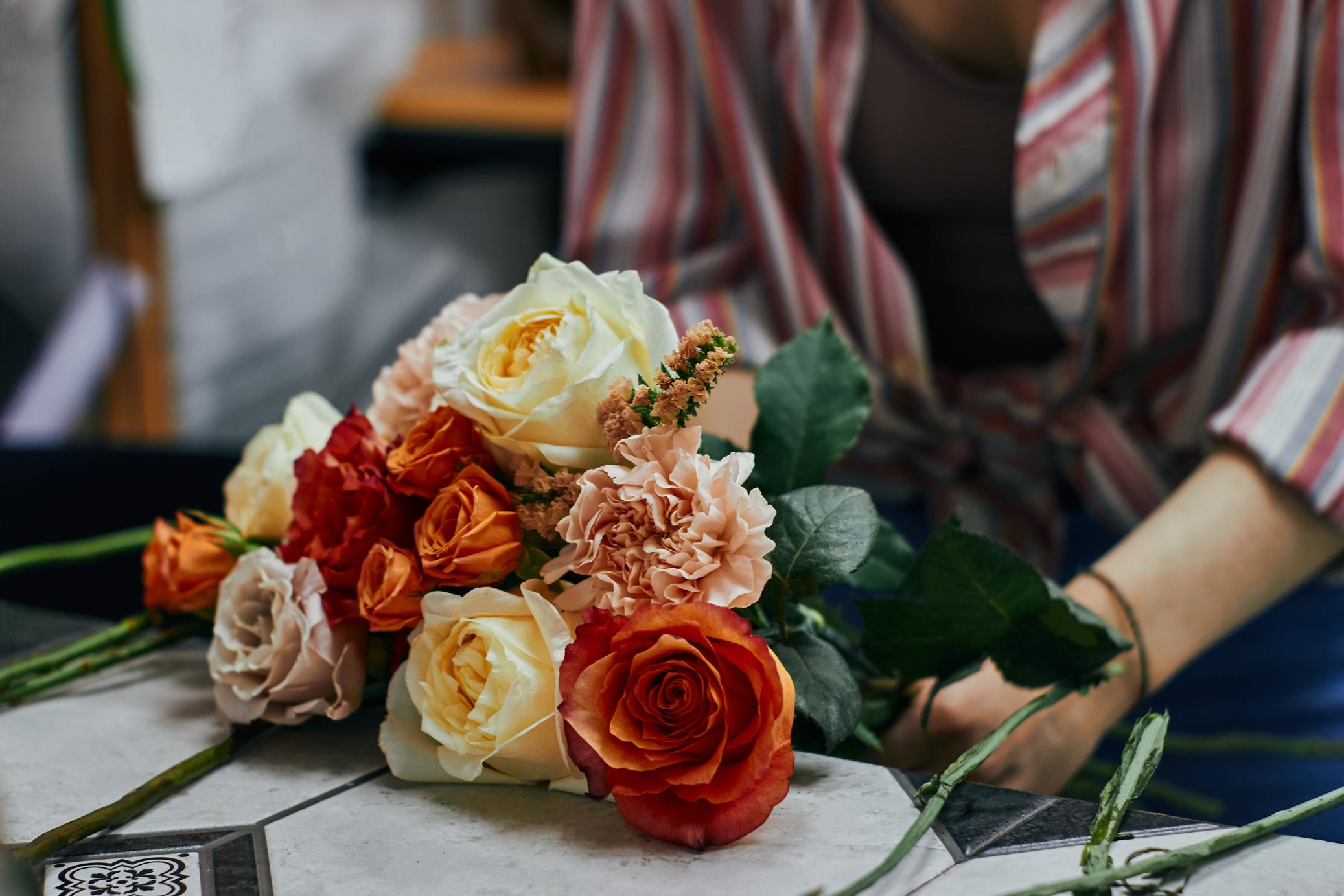 Elaborate on what you want to discuss.
Elaborate on what you want to discuss.
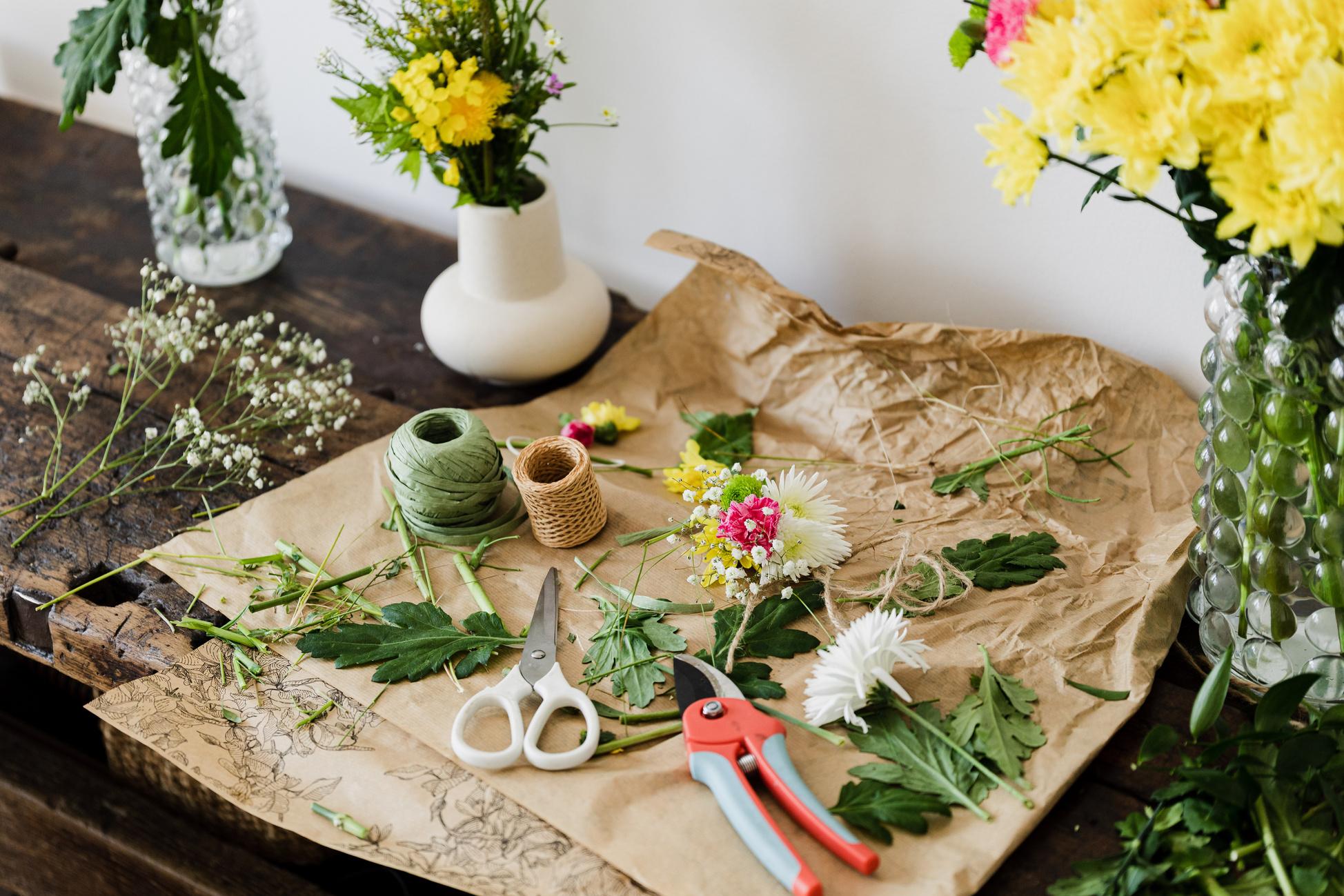 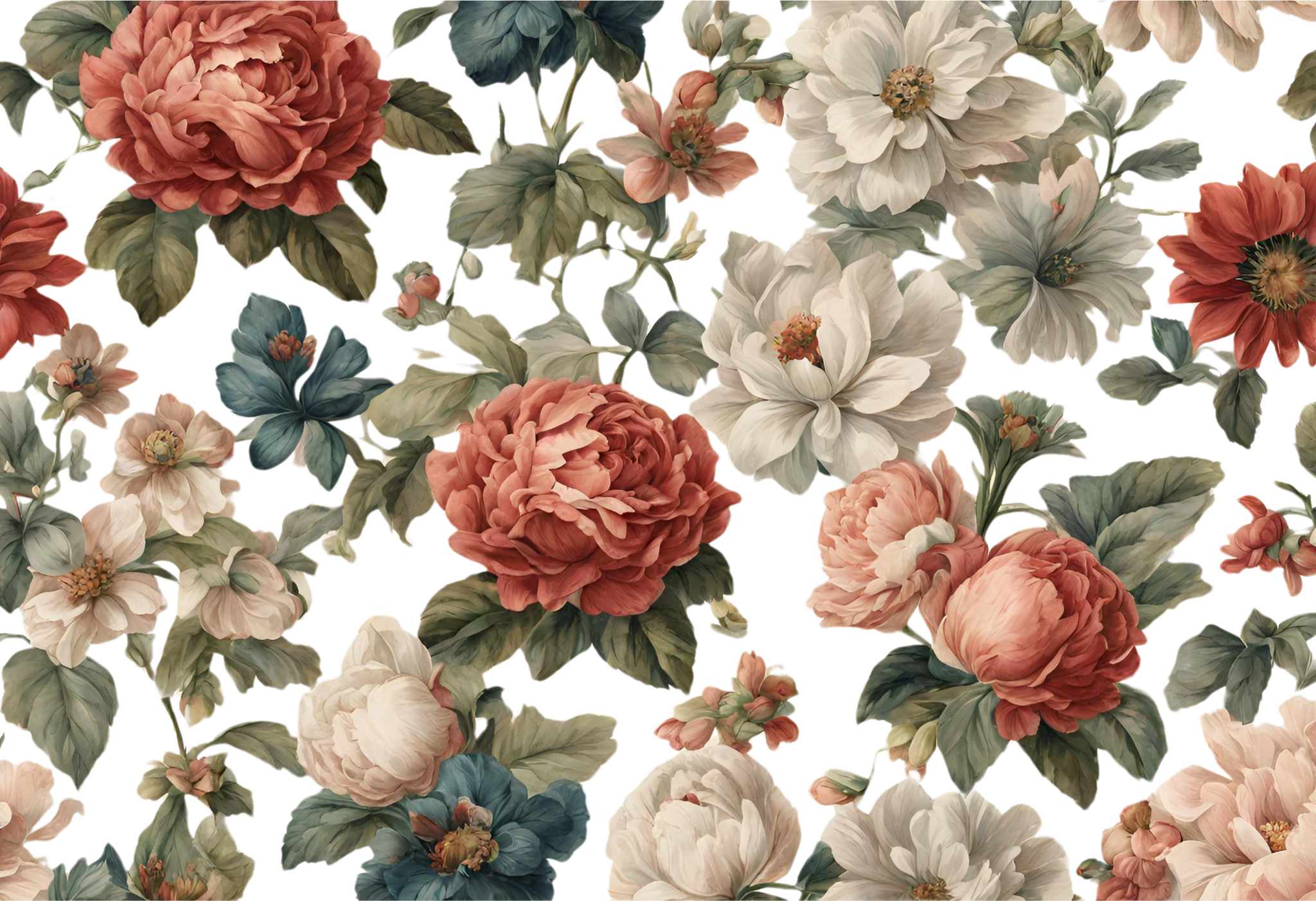 150,000,000
Add large numbers here
Lorem ipsum dolor sit amet, consectetur adipiscing elit, sed do eiusmod tempor.
“This is a quote, words full of wisdom that someone important said and can make the reader get inspired.”
Add your source here
$100
$200
$300
Price 01
Price 02
Price 03
Prices
Add Feature here
Add Feature here
Add Feature here
Add Feature here
Add Feature here
Add Feature here
Add Feature here
Add Feature here
Add Feature here
Add Feature here
Add Feature here
Add Feature here
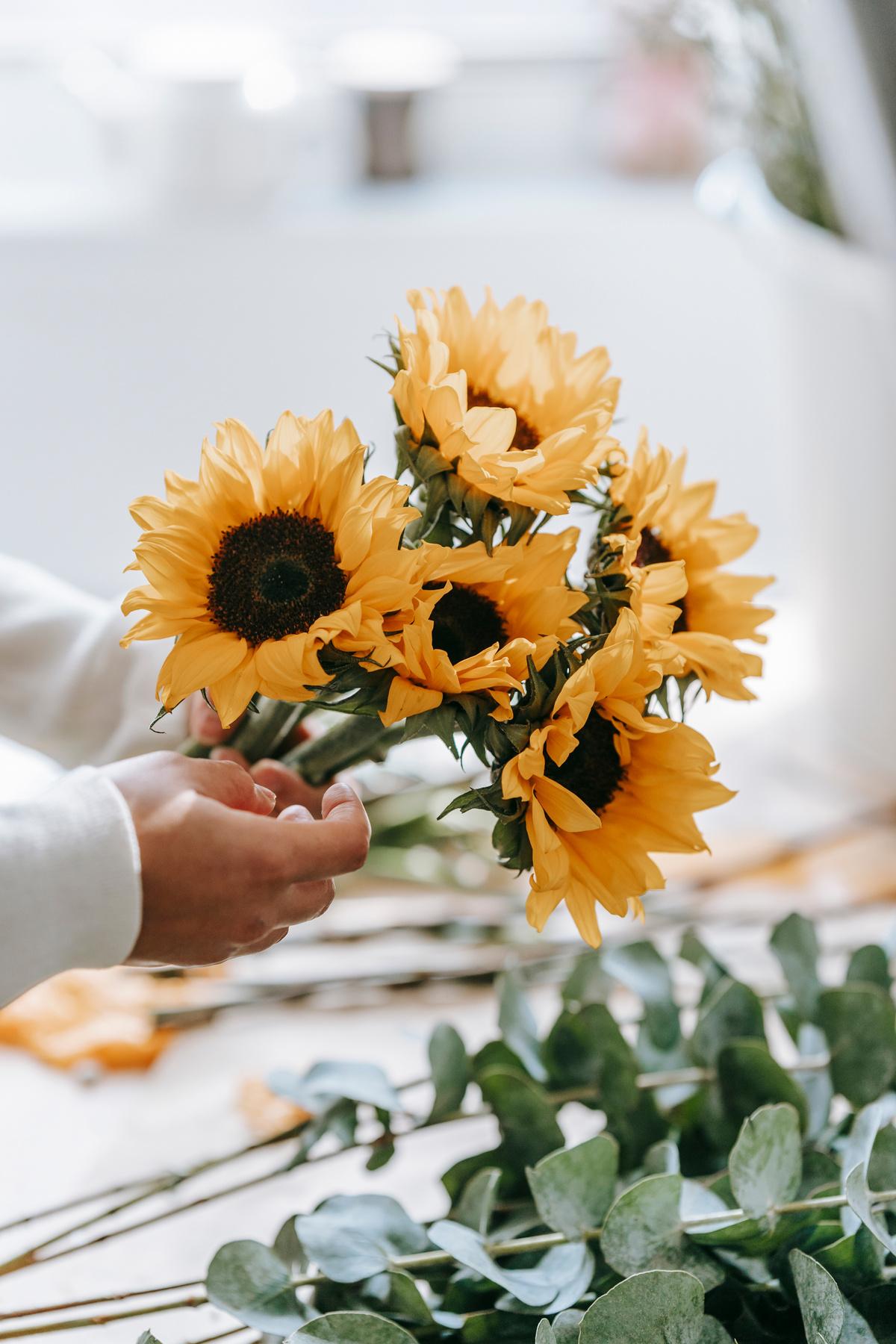 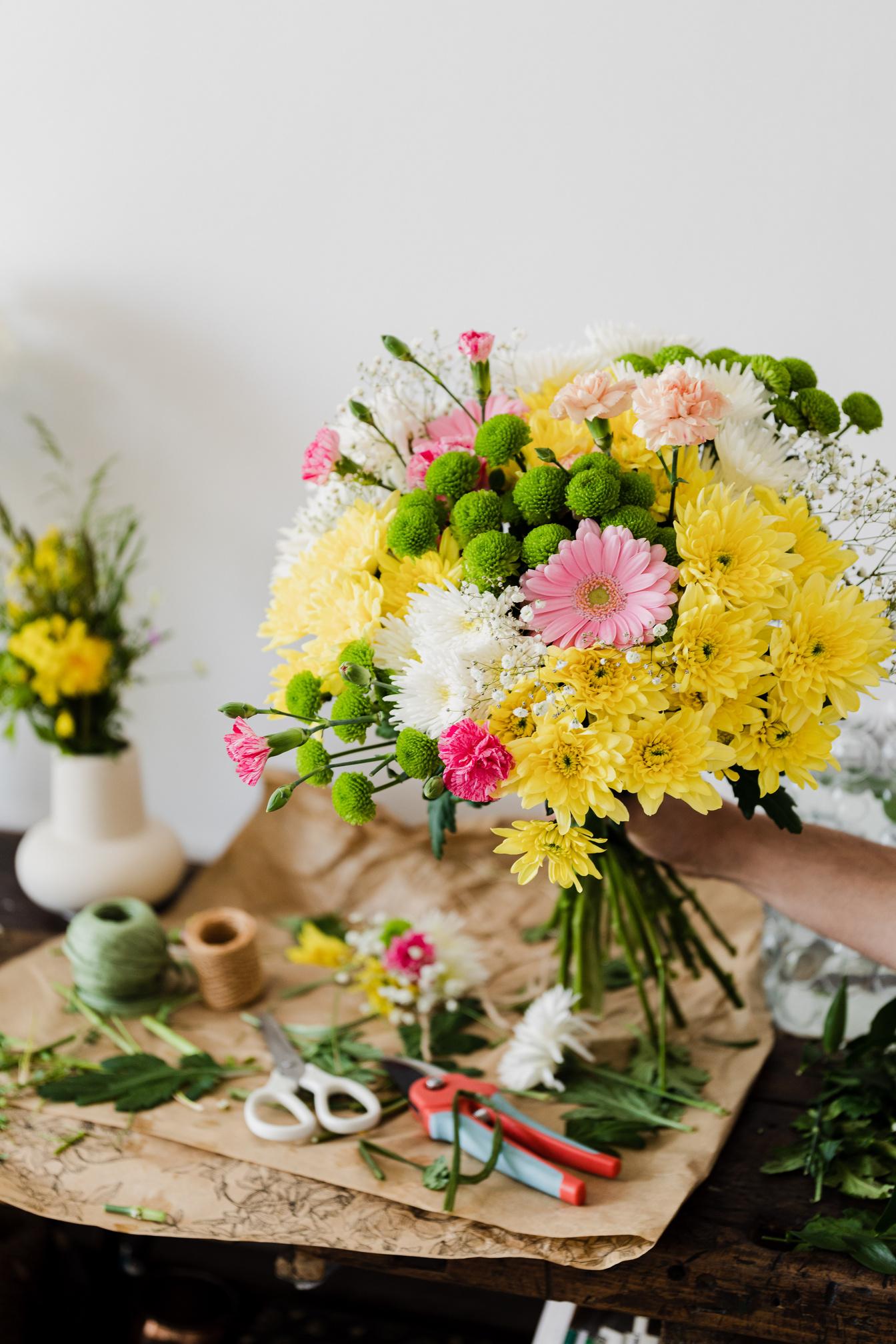 Gallery
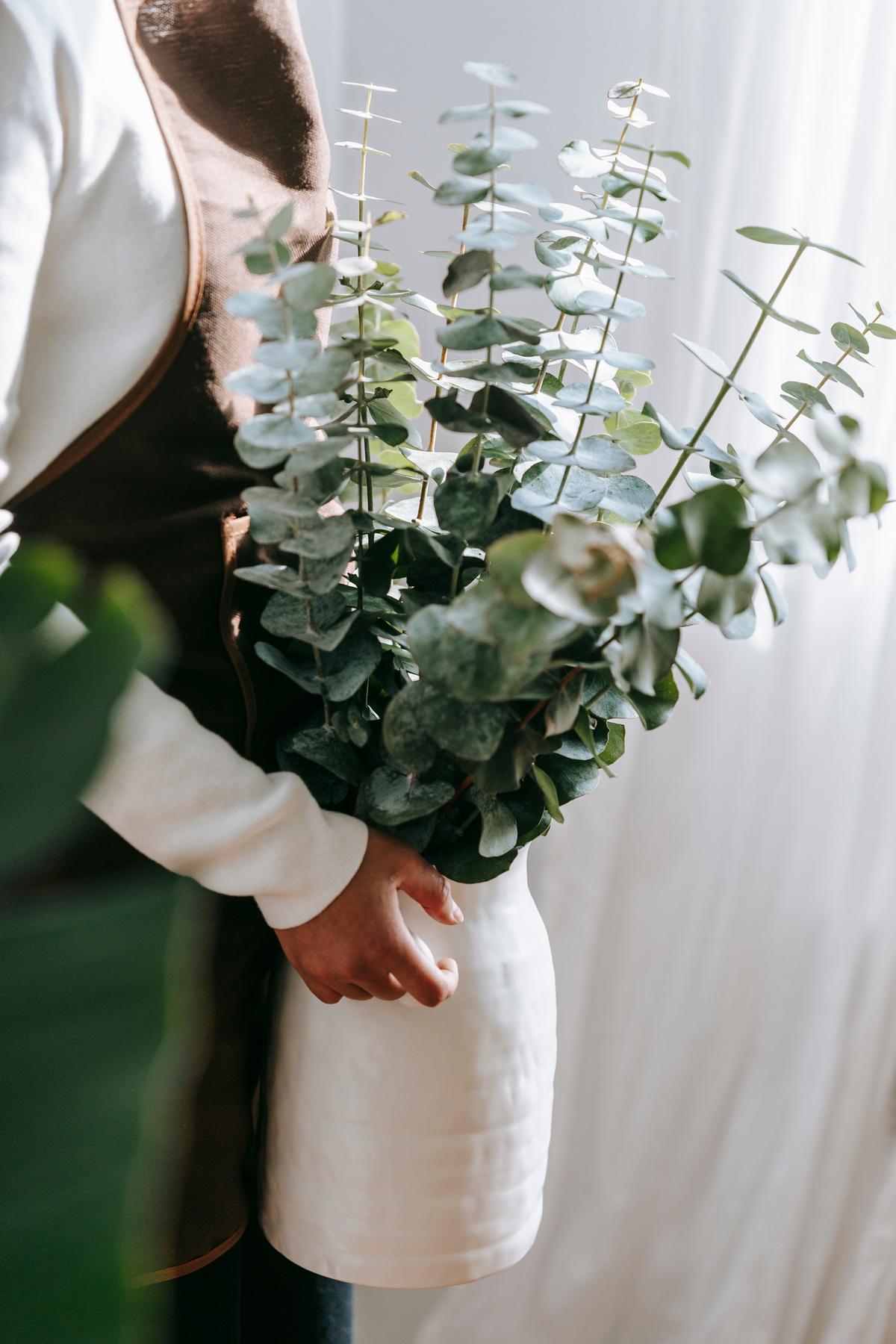 Lorem ipsum dolor sit amet, consectetur adipiscing elit, sed do eiusmod tempor incididunt ut labore et dolore magna aliqua. Non enim praesent elementum facilisis leo vel.
Lorem ipsum dolor sit amet, consectetur adipiscing elit, sed do eiusmod tempor incididunt ut labore et dolore magna aliqua. Non enim praesent elementum facilisis leo vel.
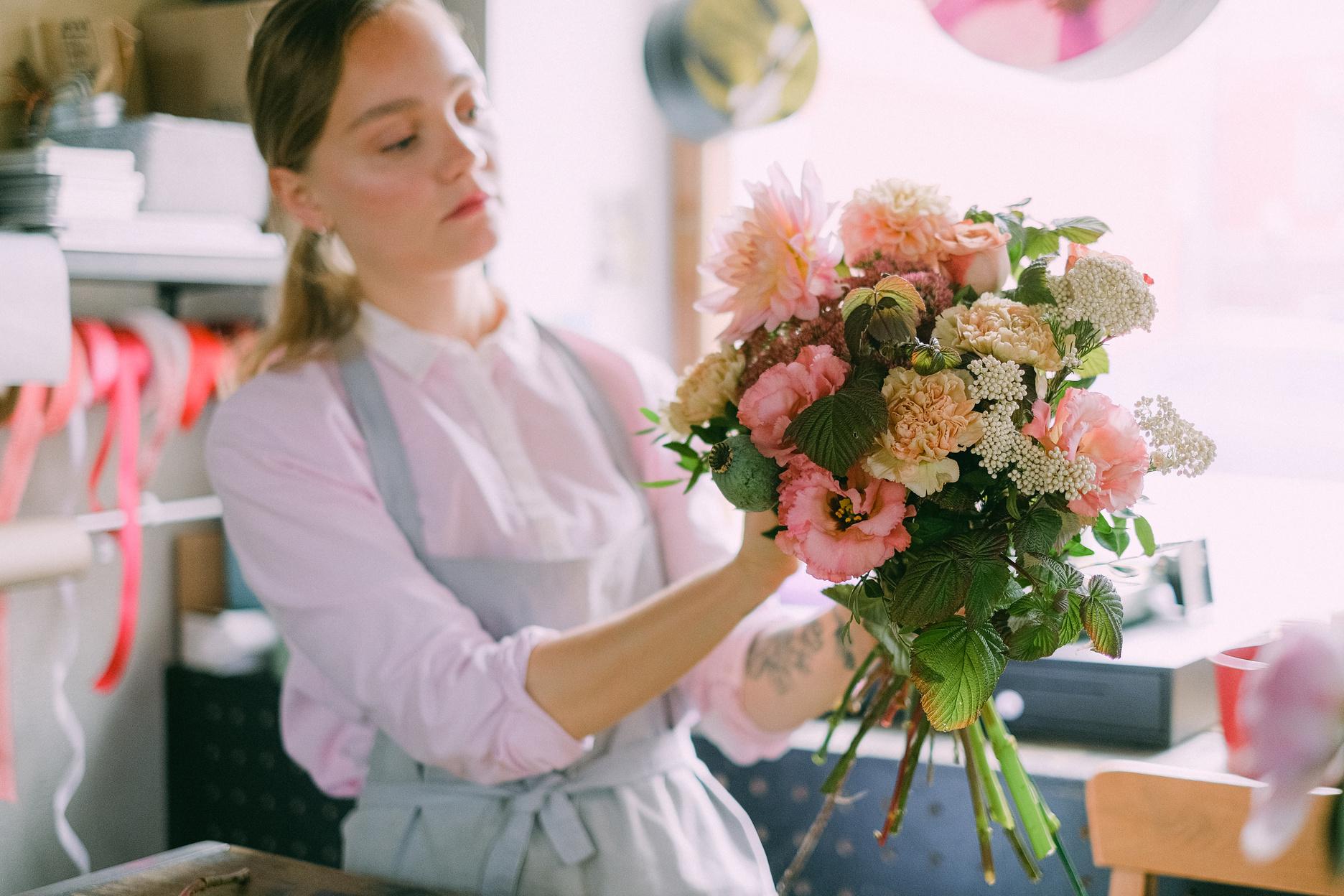 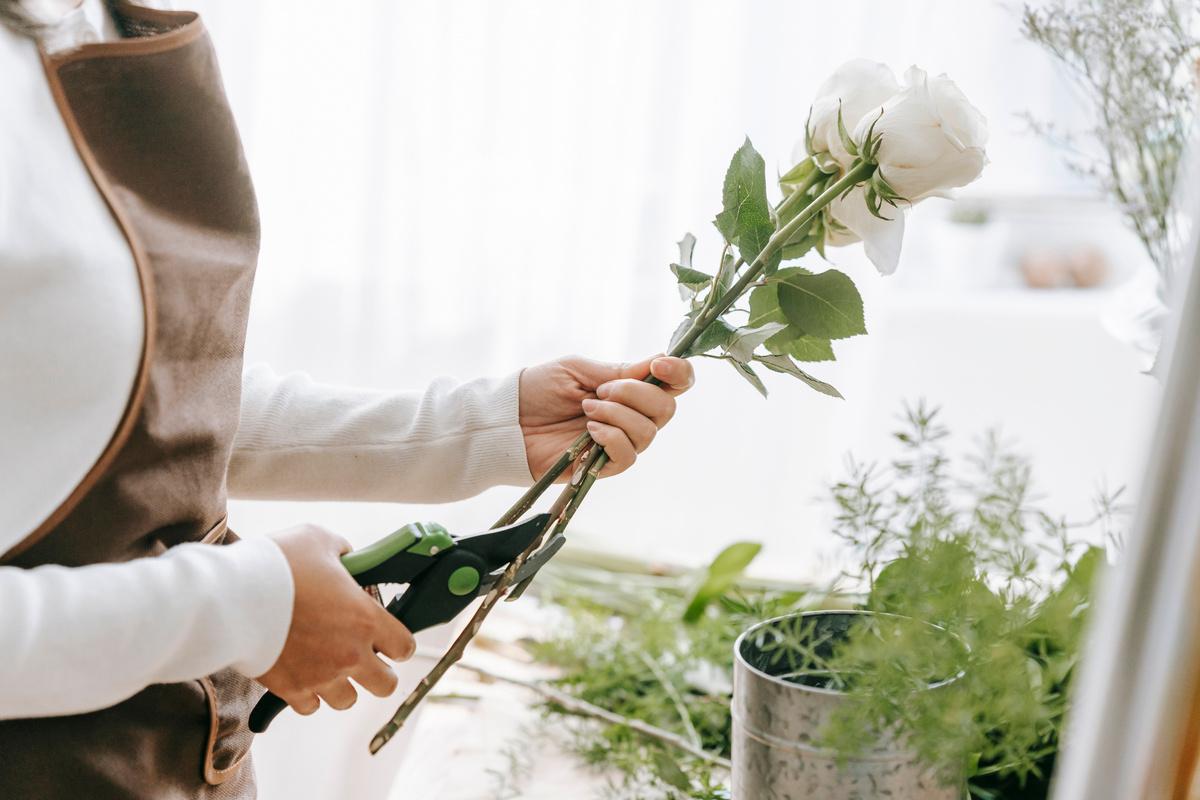 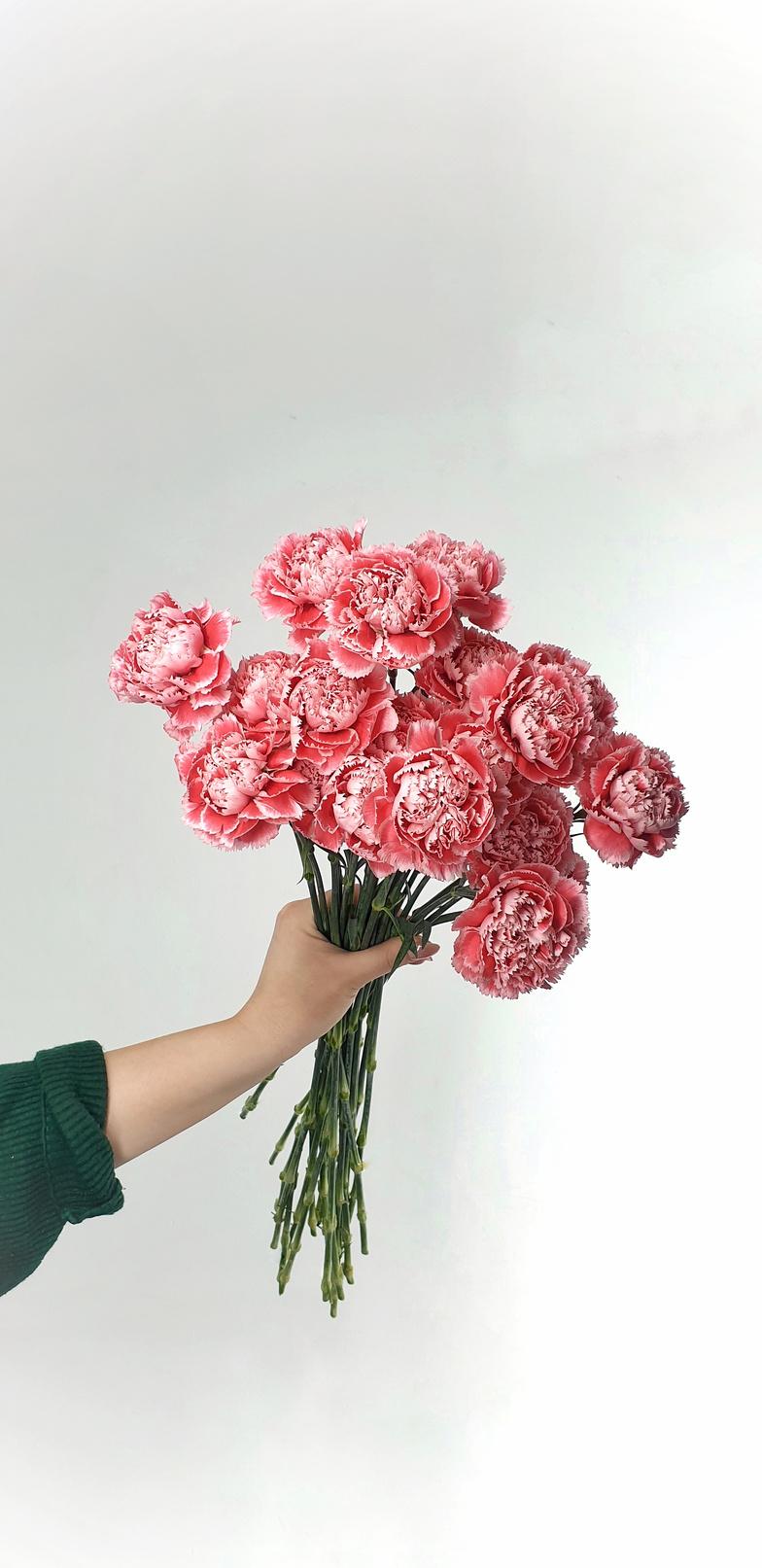 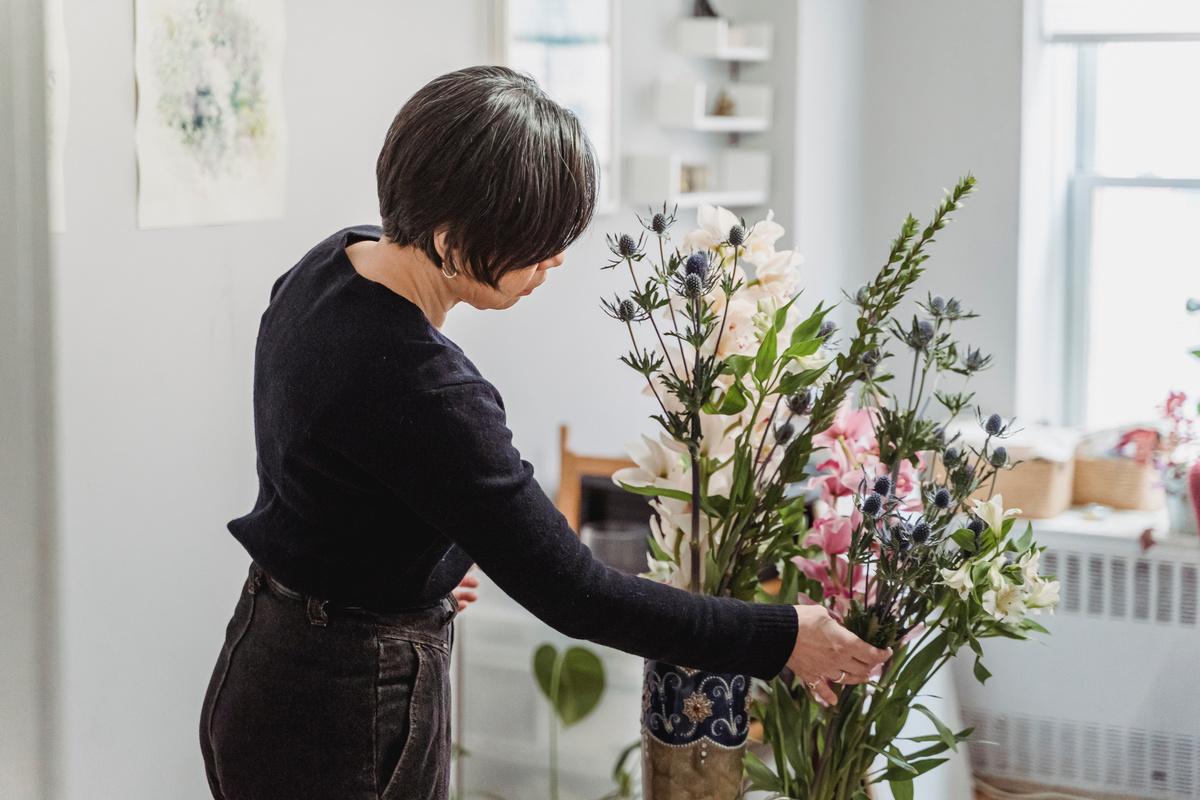 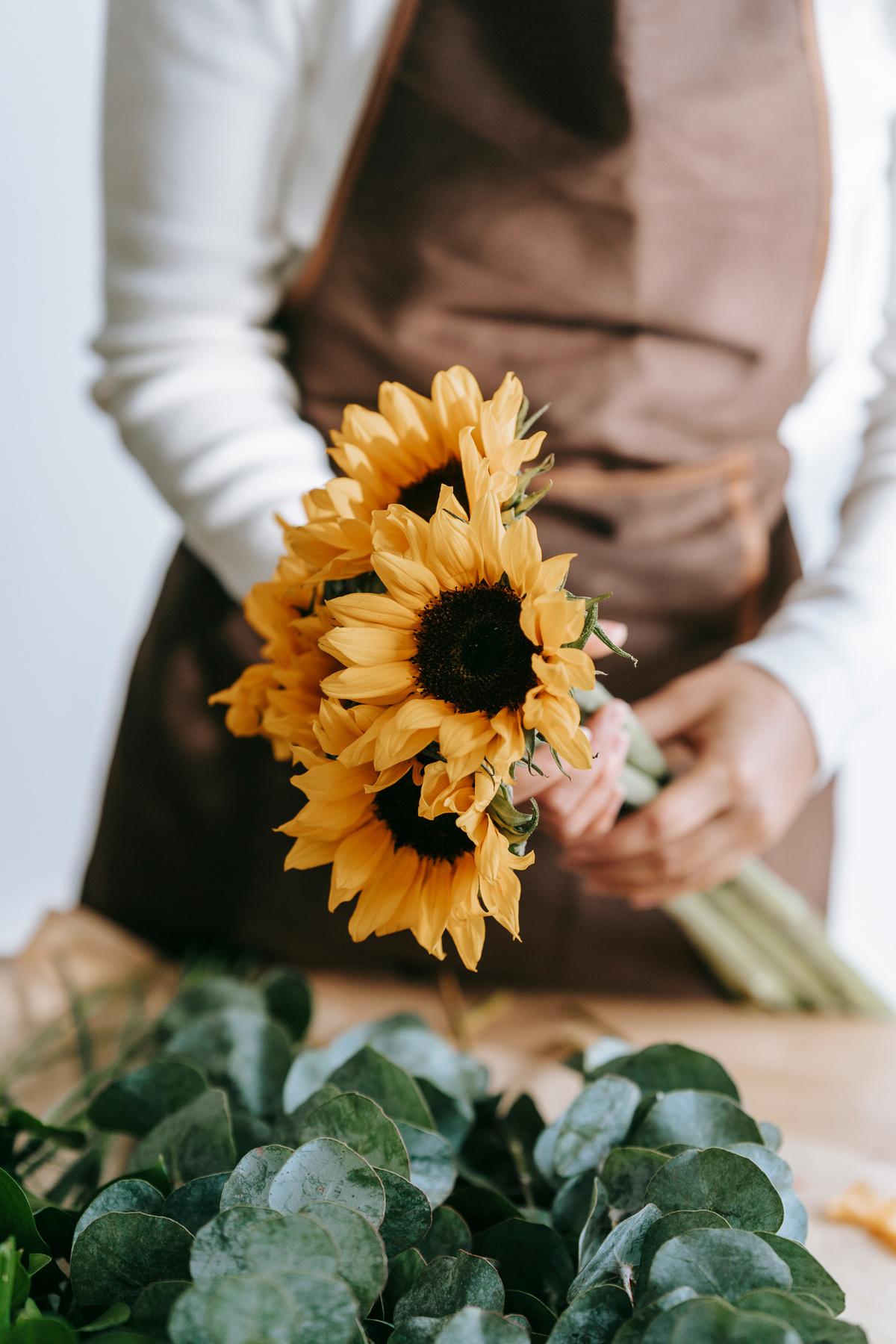 Gallery
Lorem ipsum dolor sit amet, consectetur adipiscing elit, sed do eiusmod tempor incididunt ut labore et dolore magna aliqua. Non enim praesent elementum facilisis leo vel.
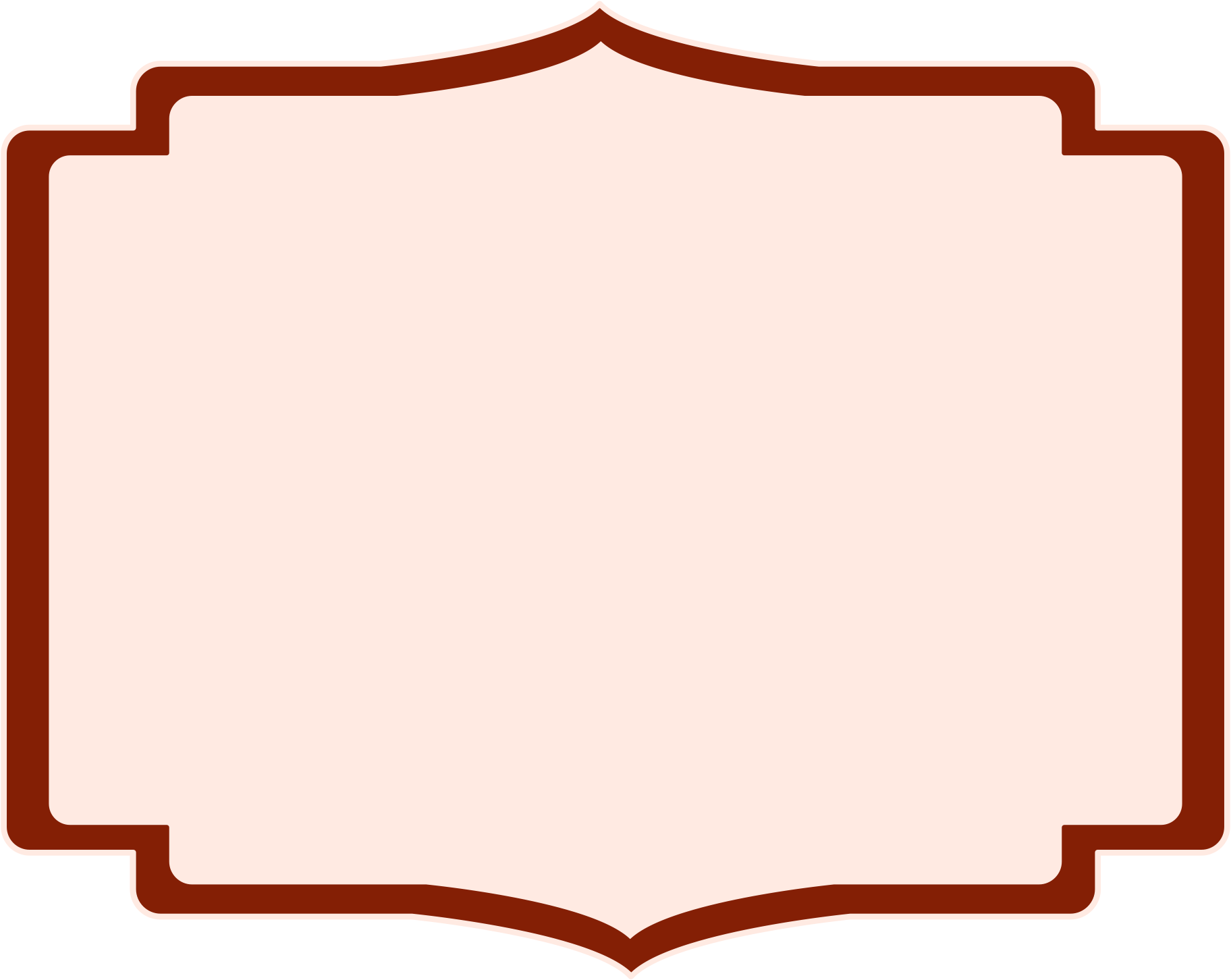 Contact Us
1234-5678
hello@reallygreatsite.com
Reallygreatsite.com
Resource Page
Use these design resources in your Canva Presentation.

This presentation template uses the following free fonts:

Titles: Cinzel
Headers: Lora Bold
Body Copy: Lora Regular

You can find these fonts online too. Happy designing! 

Don't forget to delete this page before presenting.
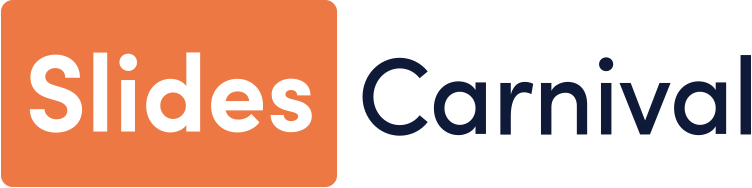 This presentation template is free for everyone to use thanks to the following:
SlidesCarnival for the presentation template
Pexels and Pixabay for the photos

Happy Designing!